Проект на тему«Образ Бабы Яги в русских народных сказках»выполнила Барабанова Татьяна,учащаяся 5в класса МОУ СШ 45 Тракторозаводского района Волгограда
Цель проекта:
Выяснить: Баба Яга - добрая старушка или злая ведьма.
Результаты социологического опроса
 на теме  «Какая Баба Яга?»
Какого рода Баба Яга: женского, мужского или среднего?
Какие эпитеты характеризуют Бабу Ягу?
«Друзья» Бабы Яги из животных?
Представьте, что Баба Яга существует, как ее узнать?
Баба Яга- отрицательный или положительный персонаж?
Какие у нее атрибуты?
Баба Яга в волшебных сказках действует в четырёх воплощениях:
Яга-богатырша
Яга-похитительница
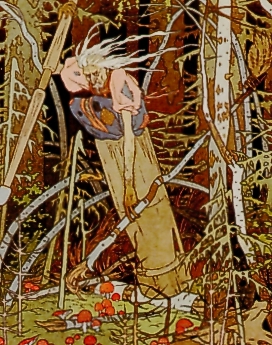 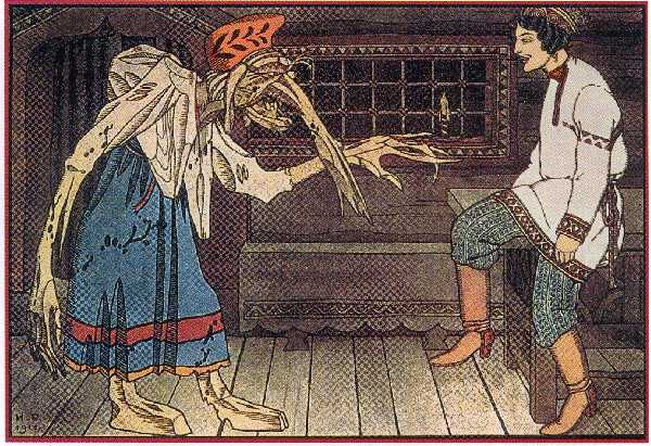 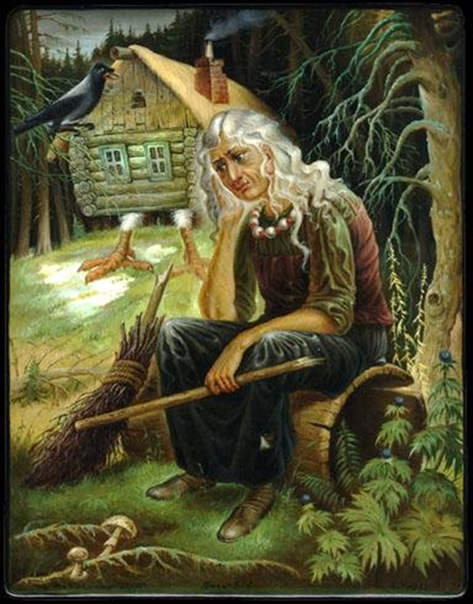 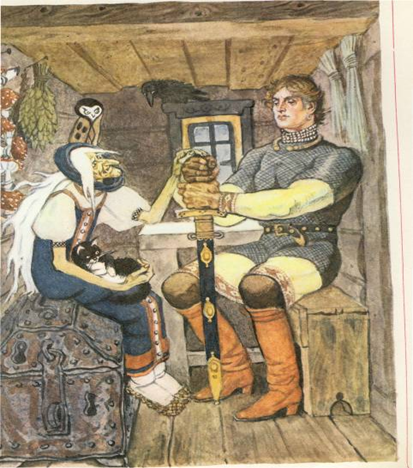 Яга – хранительница
Яга-  дарительница
Яга-богатырша
Обладает мечом-кладенцом и на равных бьётся с богатырями.
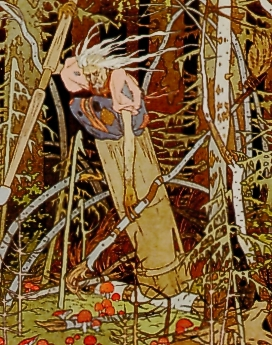 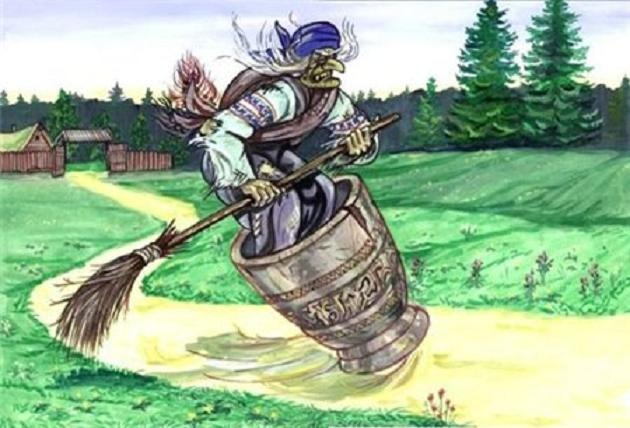 Яга-дарительница
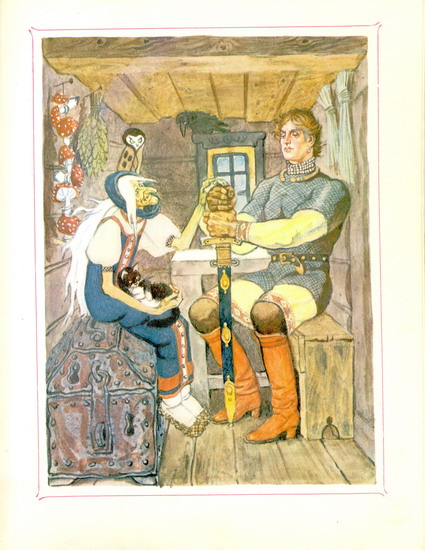 Она принимает героя, иногда испытывает его и вручает ему чудесного огнедышащего коня, богатые дары, чудесные предметы: сапоги-скороходы, ковер-самолет, меч — кладенец, волшебный клубок.
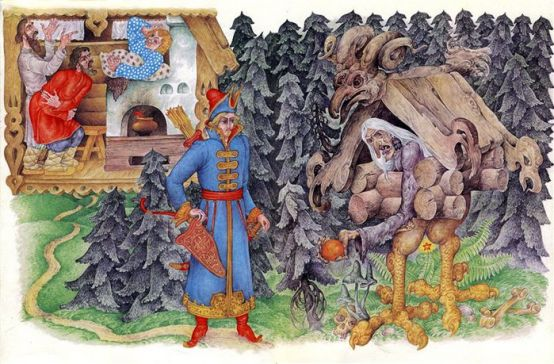 Яга-похитительница
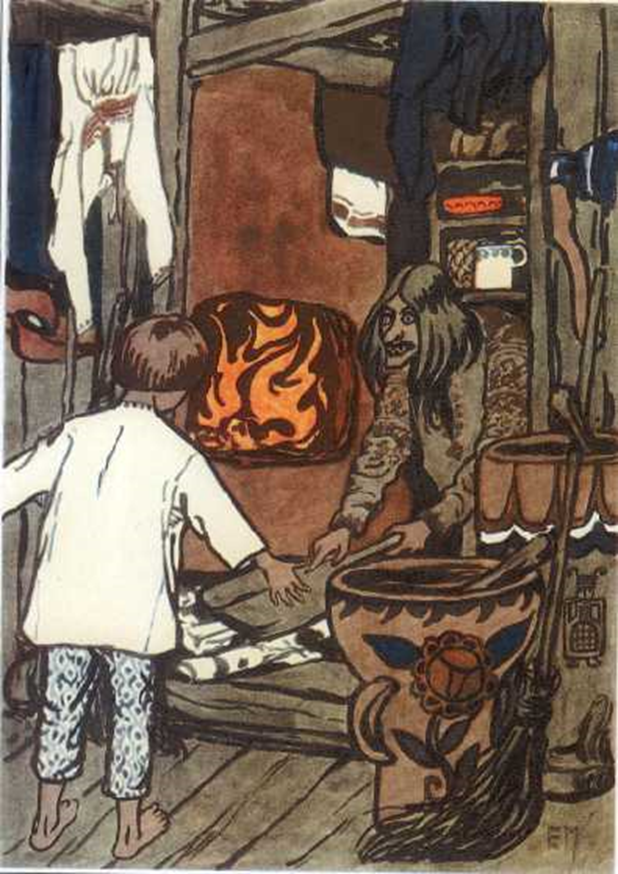 Яга крадет детей, иногда бросая их, уже мертвых, на крышу родного дома, но чаще всего унося в свою избушку на курьих ножках, или в чистое поле, или под землю.
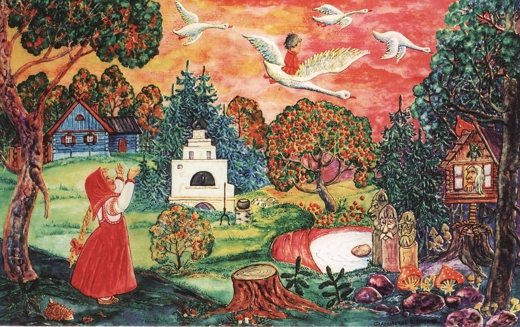 Из этой диковинной избы дети, да и взрослые, спасаются, перехитрив Ягу.
Яга-хранительница
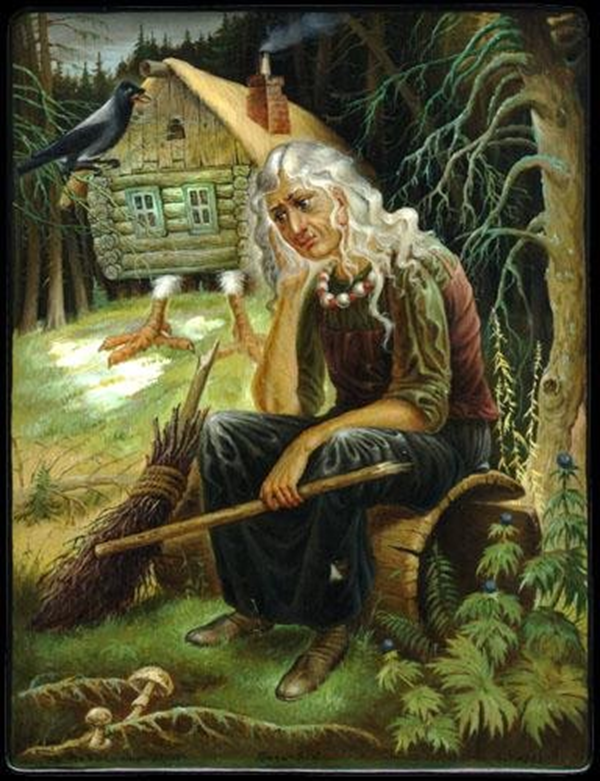 Яга – хранительница пути между Жизнью и Смертью, Добром и Злом, Светом и Тьмой.
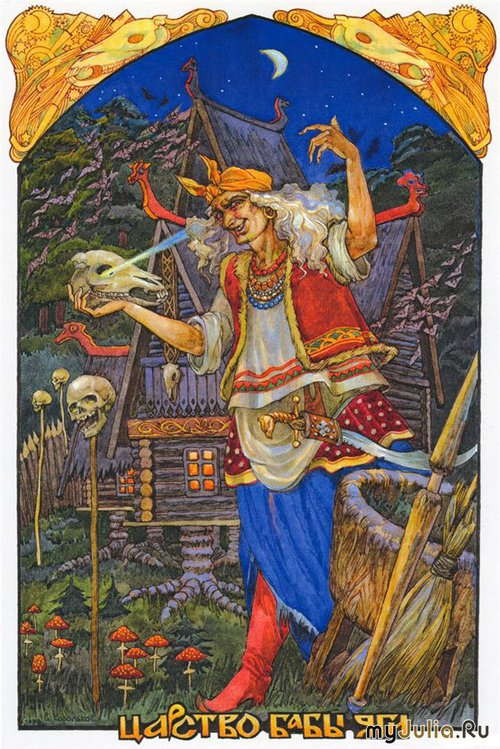 Ягу можно считать некой «привратницей» , стерегущей границу между миром живых и мёртвых.
Жилище Яги
Постоянное место обитания Яги – дремучий лес. Живет она в маленькой избушке на курьих ножках, такой маленькой, что, лежа в ней, Яга занимает всю избу. Подходя к избушке, герой обыкновенно говорит: "Избушка - избушка, встань к лесу задом, ко мне передом!" 
Поворачивается избушка, 
а в ней Баба Яга: "Фу–фу! 
Русским духом пахнет... 
Ты, добрый молодец, 
от дела лытаешь или дела 
пытаешь?" Тот ей и отвечает: 
"Ты прежде напои, накорми,
 а потом про вести спрашивай".
На службе у Бабы — Яги ветры и лесные звери. Дружит она только со Змеем да Кощеем, общается с чёрным котом, змеями, жабами, вороном, летучими мышами. Чёрный кот символизирует неудачу, болезнь. Змея, как существо «убивающее», означает смерть и уничтожение. Ворон, будучи говорящей птицей, символизирует пророчество, в фольклоре – мрак и умерщвление. Такое окружение позволяет ей спокойно проживать на границе двух миров: мира живых и мира мёртвых.
Внешность у Бабы-Яги соответственная: длинные распущенные волосы – признак нечеловеческой силы и необъяснимых колдовских способностей; она не ходит, а летает в ступе, заметая помелом свой след, потому что она ближе к царству мёртвых и появление её в мире живых не должно быть замеченным.
Яга — пограничница: у неё «костяная нога». Выражение «одной ногой в гробу» позволяет нам говорить о Яге ещё и как о «живом трупе», проживающем как раз на границе двух миров.
Вывод
Со временем представление о Бабе Яге как о «живом трупе» рассеялось, и мы видим её в сказках чаще всего в образе доброй лесной старухи.
Спасибо за внимание!